Langley Contracor Steering Council Charter Review
February 17, 2022
Purpose
Establish relationships and enhance partnership of LaRC contractors
Provide information and advice on topics of mutual interest
Communication conduit between LaRC and contractor community
Membership
Any company may apply for membership
Active – Company (prime or sub) with a contract at LaRC with a PoP that has not ended. Voting Member
Former – Company with a contract at LaRC with a PoP that has ended. Non-voting Member
Potential – Company that is neither “active” nor “former” contractor or subcontractor. Non-voting Member
Application for membership
Written request to LCSC Chair indicating active, former, or potential
Executive committee promptly votes and notifies of decision in writing
Officers
Four elected officers from among Active Members
Terms coincide with the Council year which ends in June
Elections held in June – Nominations solicited and publicized to current voting members
Voting members get one vote each via secret ballot
Current Executive Committee Officers
Chairperson – Chris Fannin 
Vice Chairperson – Richard White 
Secretary – Nickie Wills 
Communication Coordinator – David Peterson
Meetings, Committees, Dues
Meetings held monthly or as required
Monthly meeting is primary forum for topics of interest
Committees can be appointed at the discretion of the executive committee
Planning committee – Chair: Shi Broadwell shi.broadwell@nianet.org
selects topics and organizes speakers for the monthly meetings
welcomes company presentations – please coordinate with Chair or committee member
Entertainment committee – inactive
Others?
No Dues; meeting expenses and activities will be borne equally by members
Questions/Comments
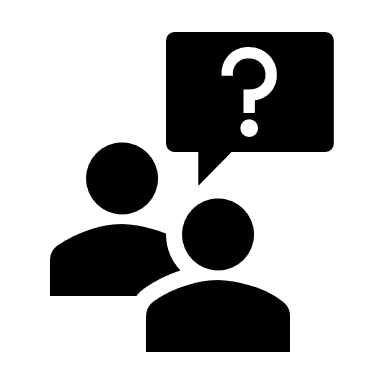